Правительство Свердловской области 

Министерство образования и молодежной политики Свердловской области
О примерных образовательных программах, обеспечивающих введение обновленных федеральных государственных образовательных стандартов начального и основного общего образования
Журавлева Нина Викторовна, 
Исполняющий обязанности Министра образования 
и молодежной политики Свердловской области
Екатеринбург
2022 год
ОБЕСПЕЧЕНИЕ ВВЕДЕНИЯ ОБНОВЛЕННЫХ СТАНДАРТОВ
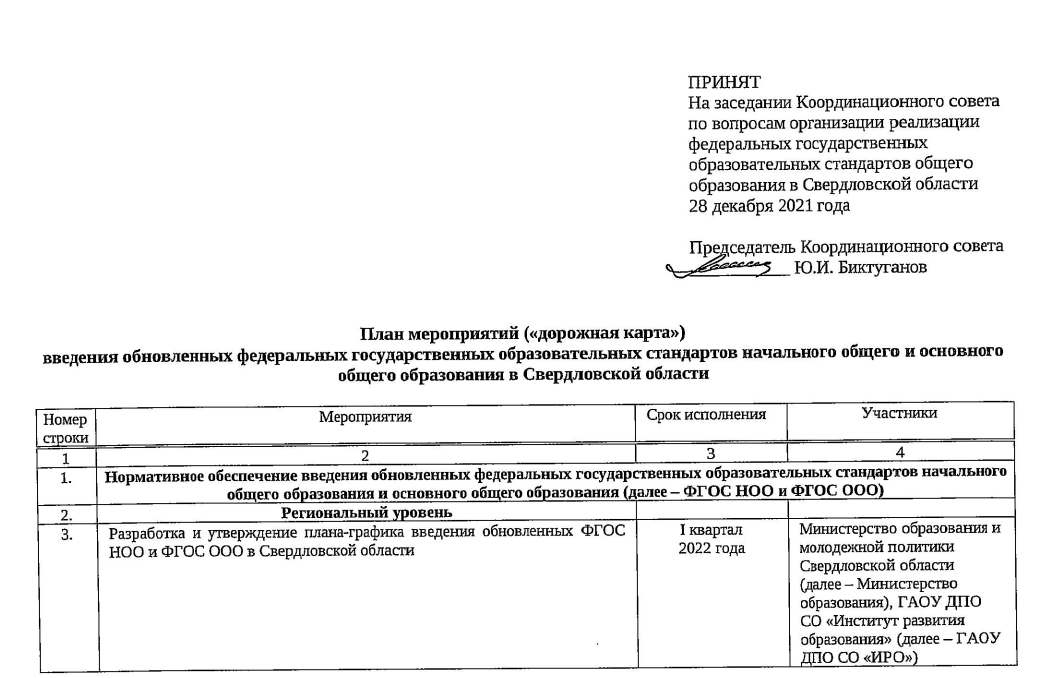 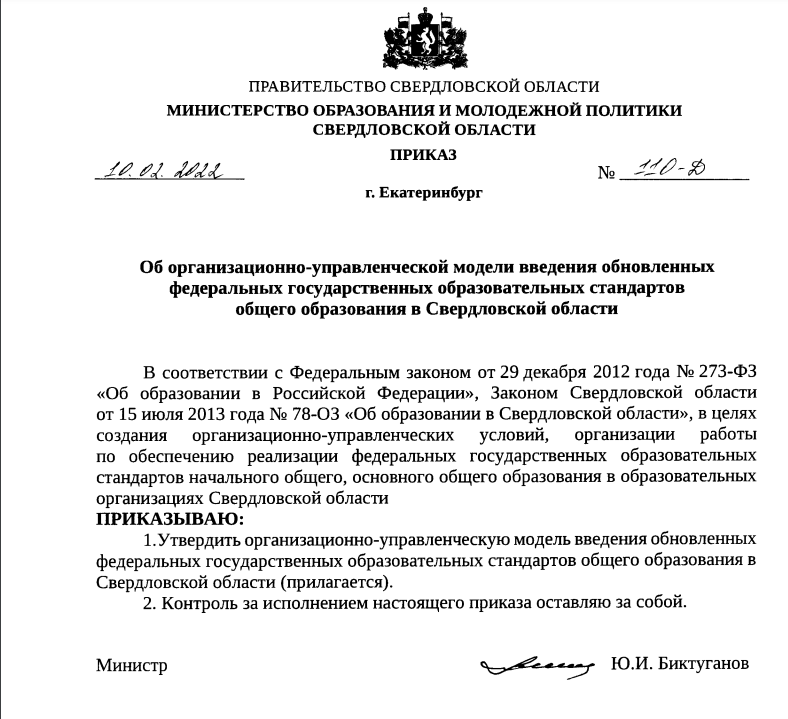 «п. 12 Разработка и утверждение основных образовательных программ начального общего и основного общего образования на основе ФГОС НОО и ФГОС ООО с учетом примерных основных образовательных программ» - I-II квартал 2022 года
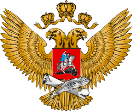 Примерные образовательные программы
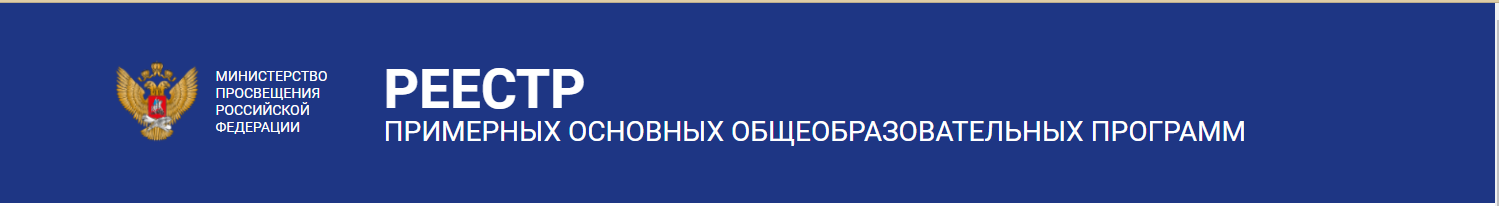 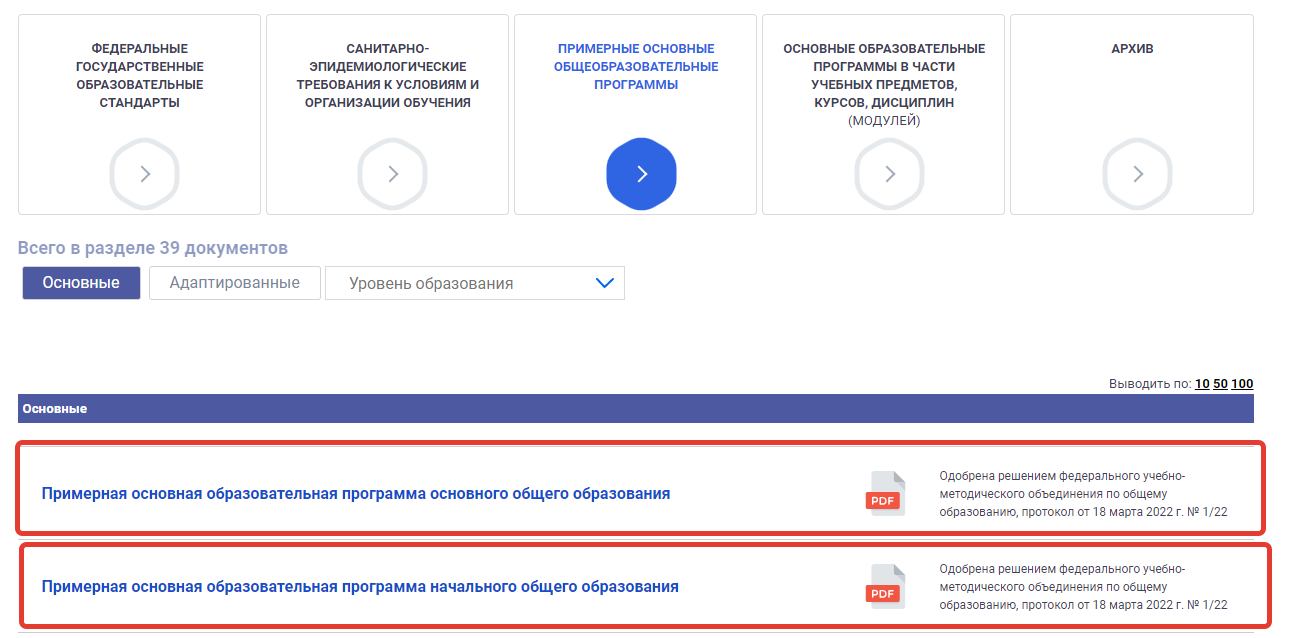 https://fgosreestr.ru/
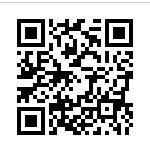 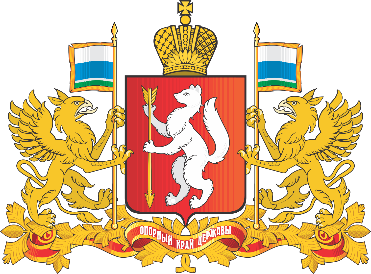 Портал «Единое содержание общего образования»
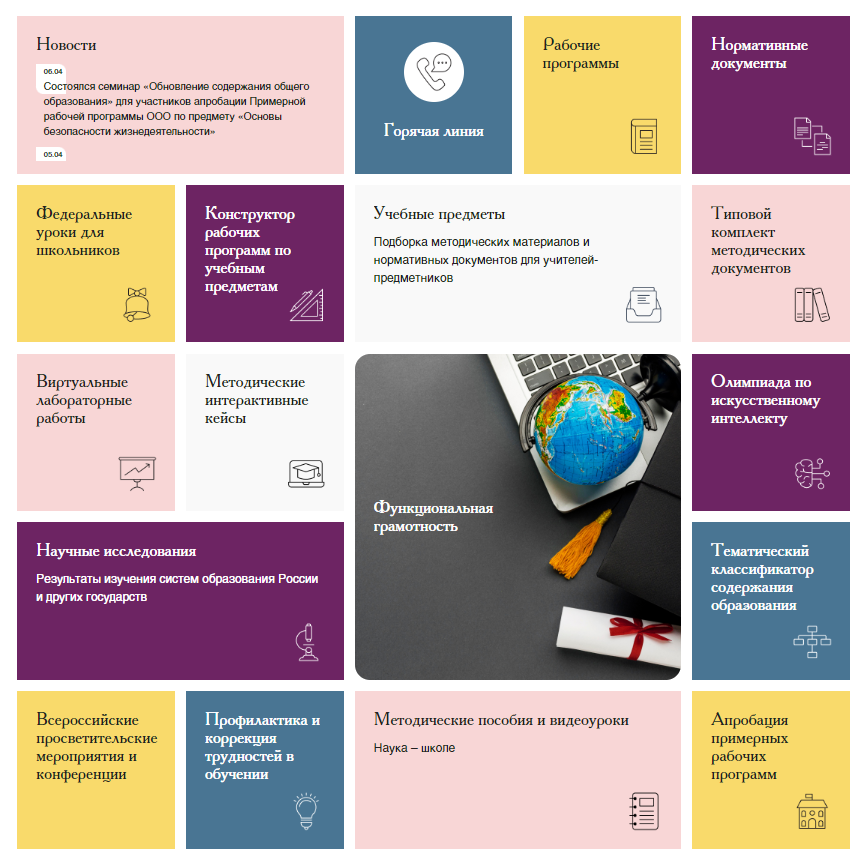 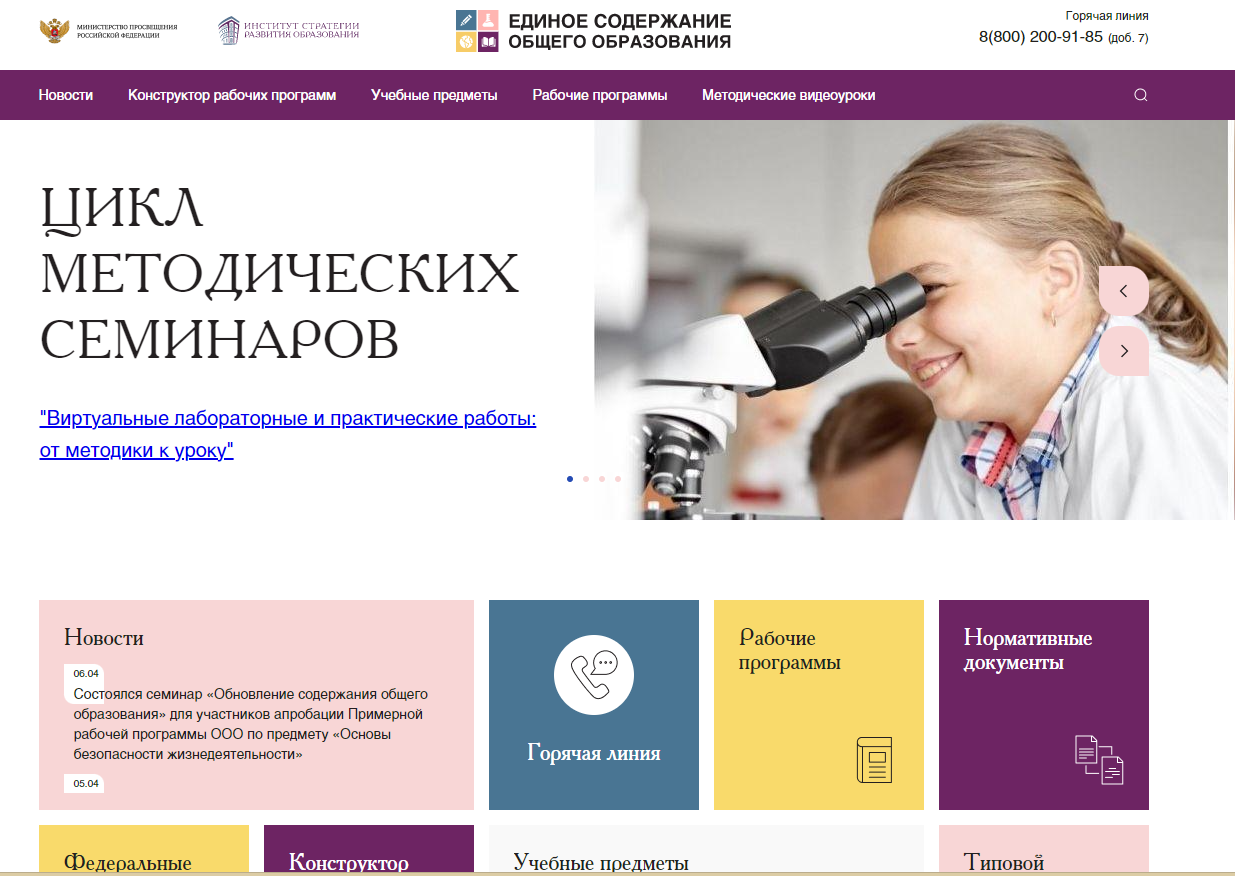 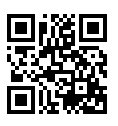 https:// edsoo.ru
КОНСТРУКТОР РАБОЧИХ ПРОГРАММ
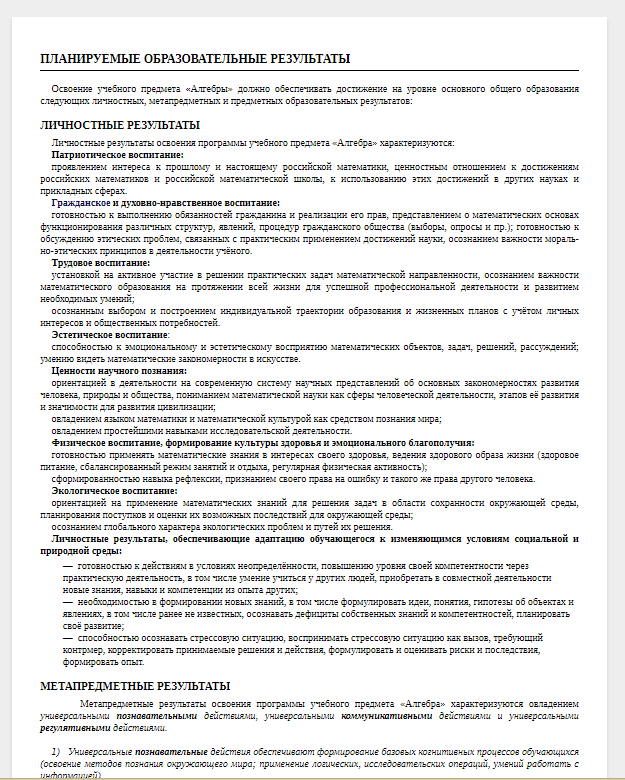 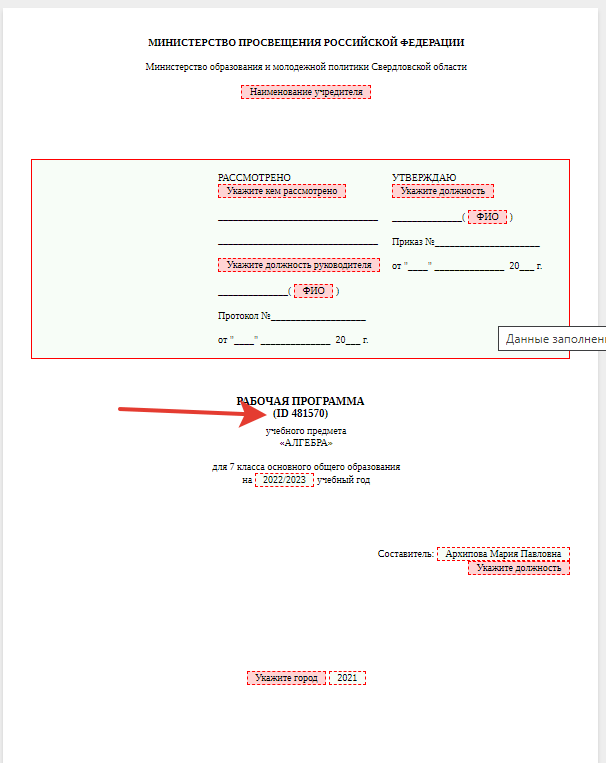 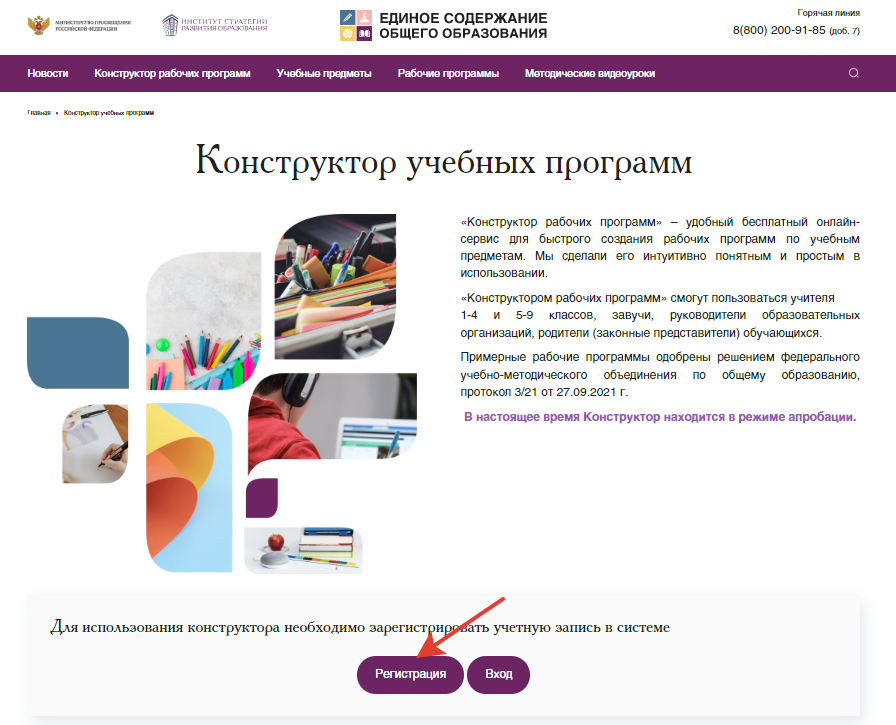 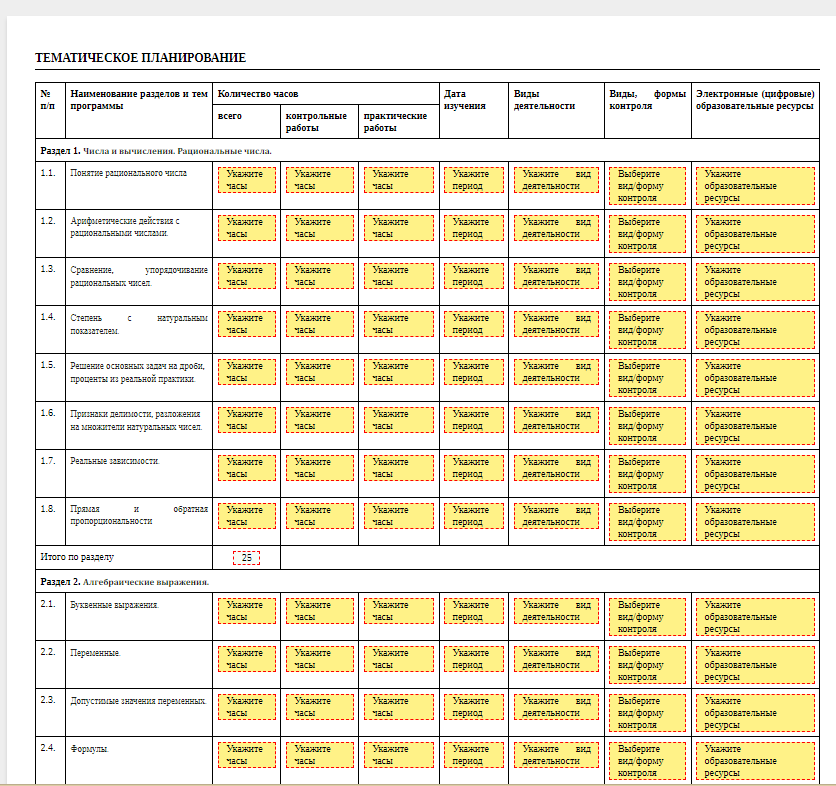 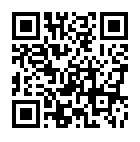 Мониторинг ФГОС НОО и ООО
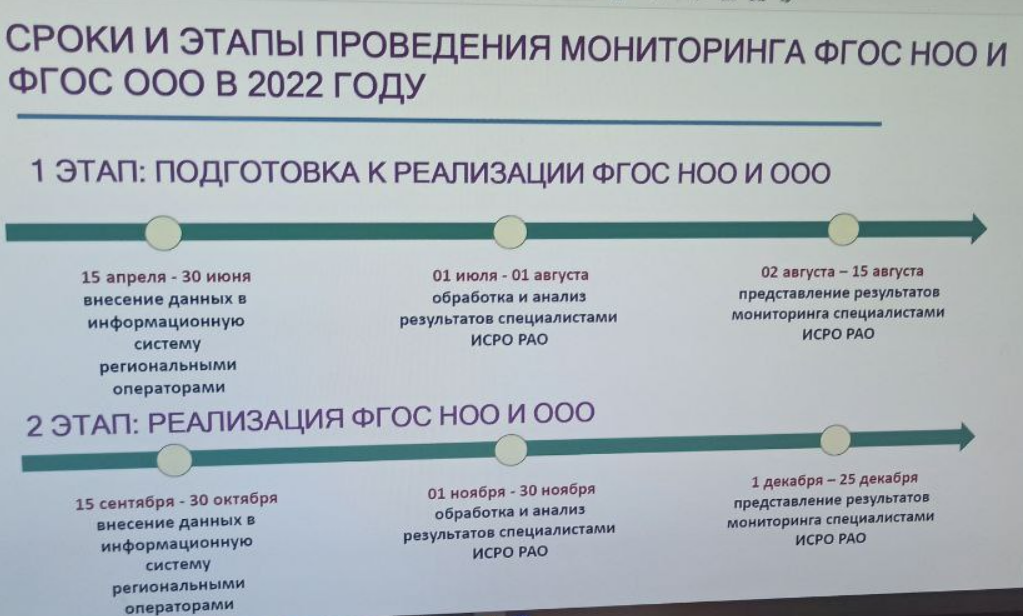 Благодарю за внимание!
Екатеринбург
2022 год